Соціальні моделі психокорекційної роботи
Лекція 1
Психолологічна корекція та її види
ПЛАН
1. Сутність психокорекції
2. Види психокорекції (класифікація)
3. Основні принципи, цілі та завдання психокорекційної роботи
4. Вимоги до фахівця
Психологічна культура
це турбота про своє психічне здоров'я, вміння виходити з психологічних криз самому і допомагати близьким людям
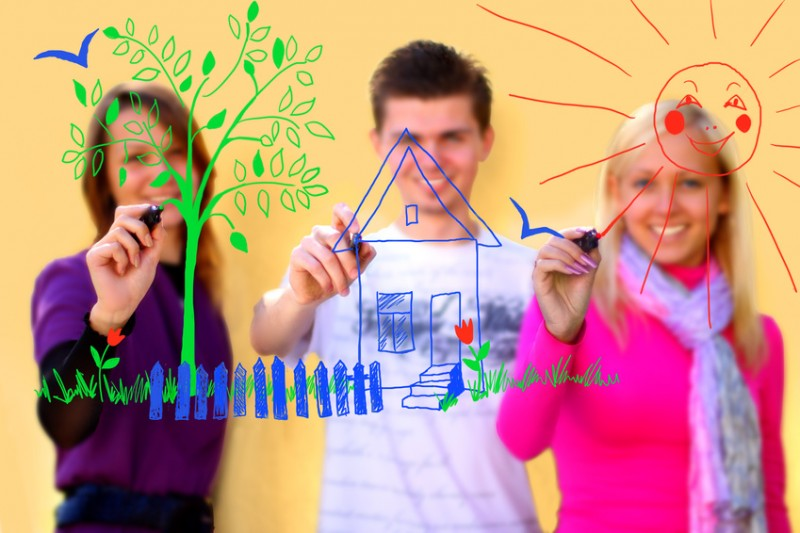 Компоненти психологічної культури
Напрями (етапи) психологічної допомоги
психодіагностика, 
психокорекція, 
психотерапія, 
психологічне консультування, 
профорієнтація 
та ін.
психолог - фахівець з базовою психологічною освітою, який володіє методами оцінки психічних явищ і вміння їх коригувати;
п с и х о т е р а п е в т - лікар за освітою, який надає людині допомогу у вирішенні проблем, пов'язаних з психічним здоров'ям, але не з психопатологією.
За наявності психопатології необхідно звернутися за допомогою до лікаря-психіатра
На думку Р.С. Немова, різниця між поняттями "психотерапія" і "психокорекція" полягає в наступному:
психотерапія - це система медико-психологічних засобів, що застосовуються лікарем для лікування різних захворювань 
психокорекція - сукупність психологічних прийомів, використовуваних психологом для виправлення недоліків психології або поведінки психічно здорової людини.
Термін "корекція" буквально означає "виправлення".
Психокорекція - це система заходів, спрямованих на виправлення недоліків психології або поведінки людини за допомогою спеціальних засобів психологічного впливу.
Психокорекції підлягають недоліки, що не мають органічної основи і не представляють собою такі стійкі якості, які формуються досить рано і надалі практично не змінюються
Специфічні риси психокорекційного процесу
Психокорекція орієнтована на клінічно здорову особистість, що має в повсякденному житті психологічні труднощі, проблеми, скарги невротичного характеру, а також на людей, які почуваються добре, проте бажають змінити своє життя або ставлять перед собою мету розвитку особистості.
Корекція орієнтується на здорові сторони особистості незалежно від ступеня порушення.
В психокорекції частіше орієнтуються на сьогодення і майбутнє клієнтів.
Психокорекція зазвичай орієнтується на середньострокову допомогу (на відміну від короткострокової - до 15 зустрічей - допомоги при консультуванні і довгостроковій - до декількох років - допомоги при психотерапії).
В психокорекції акцентується увага на ціннісному внесоку особистості психолога, хоча недоречним є нав'язування певних цінностей клієнту.
Психокорекційні впливи спрямовані на зміну поведінки і розвиток особистості клієнта.
Людей, які звертаються за допомогою до психотерапевта, зазвичай називають хворими або пацієнтами, а тих, хто потребує тільки  корекційної допомоги, називають клієнтами.
Клієнт - це фізично і психічно здорова людина, у якої в житті виникли проблеми психологічного чи поведінкового характеру. Вона не здатна самостійно вирішити їх і тому потребує сторонньої допомоги.

Як об'єкти корекційного впливу можуть виступати особистість, сім'я або група.
2. Види психокорекції
Симптоматична корекція (корекція симптомів), як правило, передбачає короткочасний вплив з метою зняття гострих симптомів відхилень у розвитку, які заважають перейти до корекції каузального типу.
Каузальна (причинна) корекція спрямована на джерела і причини відхилень. Даний вид корекції більш тривалий за часом, вимагає значних зусиль, однак більш ефективний у порівнянні з симптоматичною корекцією, так як одні й ті ж симптоми відхилень можуть мати абсолютно різну природу, причини і психологічну структуру порушень.
За змістом розрізняють корекцію:
пізнавальної сфери особистості;
афективно-вольової сфери;
поведінкових аспектів;
міжособистісних відносин:
внутрішньогрупових взаємин (сімейних, подружніх, колективних);
дитячо-батьківських відносин.
За формою роботи з клієнтом розрізняють корекцію:
індивідуальну;
групову:
в закритій природній групі (сім'я, клас, співробітники тощо);
у відкритій групі для клієнтів з подібними проблемами;
змішану форму (індивідуально-групову).
За наявності програм:
програмовану;
імпровізовану.

     За характером управління коригуючими впливами:
директивну;
недирективну.
За тривалістю:
надшвидку;
коротку (швидку);
тривалу;
зверхтривалу.
За масштабом вирішуваних завдань розрізняють психокорекцію:
загальну;
приватну;
спеціальну.
Психокорекційна ситуація включає 5 основних елементів:
1. Людина, яка страждає і шукає полегшення щодо своєї проблеми. Це клієнт.
2. Людина, яка допомагає і завдяки освіті або досвіду сприймається як здатна надавати допомогу, - це психолог 
3. Теорія, яка використовується для пояснення проблем клієнта. 
4. Набір процедур (технік, методів), які використовуються для вирішення проблем клієнта. Ці процедури безпосередньо пов'язані з теорією.
5. Особливі соціальні відносини між клієнтом і психологом, які допомагають полегшити проблеми клієнта.
Принципи психокорекційної роботи
1. Принцип єдності діагностики і корекції.
2. Принцип нормативності розвитку.
3. Принцип корекції "зверху вниз".
4. Принцип корекції "знизу вгору".
5. Принцип системності розвитку психічної діяльності.
6. Діяльнісний принцип корекції
Основні напрямки та області постановки корекційних цілей:
1. Оптимізація соціальної ситуації (розвитку).
2. Розвиток видів діяльності (дитини).
3. Формування вікових психологічних новоутворень.
Дякую за увагу!